7. Aerosoly ve vnitřním prostředí budov
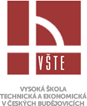 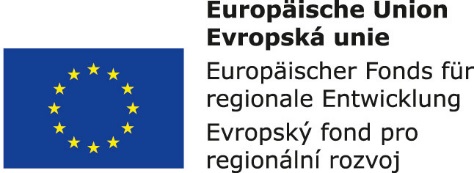 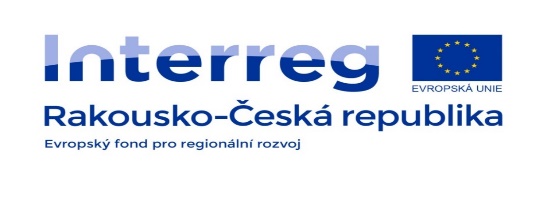 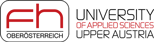 Aerosolové mikroklima
Aerosolové mikroklima je složka vnitřního prostředí tvořená aerosolovými toky, které spoluvytvářejí celkový stav vnitřního prostředí.

Aerosol je speciálním typem disperzní soustavy, sestávající z plynné fáze a pevných nebo kapalných částic, které jsou v ní rozptýleny.

Aerosoly jsou tvořeny z pevných částic (prach) nebo z kapalných částic (mlhy). Pevné aerosoly jsou původu organického, anorganického, popř. smíšeného, s elektrickým nábojem kladným či záporným, s velikostí 0,1 až 100 mikrometrů.
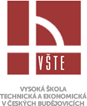 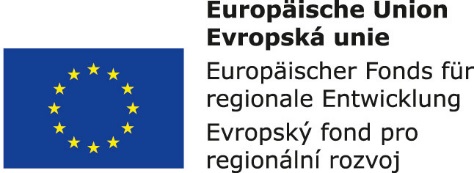 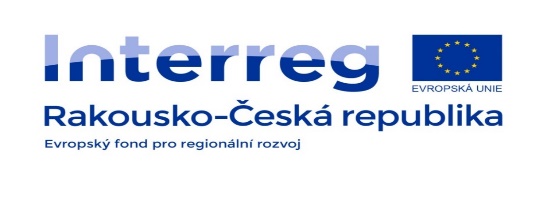 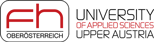 Rozdělení aerosolů
Aerosoly rozlišujeme na pevné aerosoly a kapalné aerosoly. 

Pevné aerosoly neboli prach lze třídit dle svého původu na organické (živočišného nebo rostlinného původu), anorganické (kovový nebo nekovový) a smíšené.

Proces sedimentace prachových částic je ovlivňován zemskou přitažlivostí, odporem vzduchu a elektrickou polaritou jednotlivých povrchů materiálů. Aerosolové částice jsou přenašeči mikrobů.
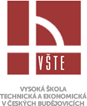 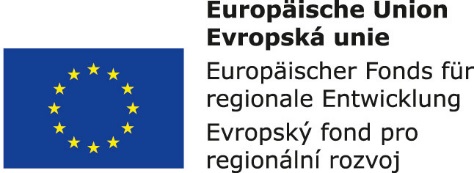 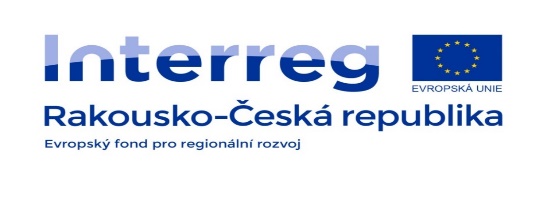 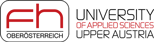 Rozdělení aerosolů
Podle tvaru disperzních částic lze rozdělit aerosoly na korpuskulární, laminární a fibrilární disperzní soustavy:
Korpuskulární disperzní soustavy sestávají z izometrických disperzních částic, jejichž rozměry jsou ve všech třech prostorových směrech přibližně stejné.

Fibrilární disperzní soustavy a fibrilární disperzní soustavy (přírodní a umělá vlákna anorganické nebo organické povahy) mají částice anizometrické. U takových částic převládá jeden nebo dva z jejich rozměrů a patří k diformním soustavám.
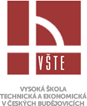 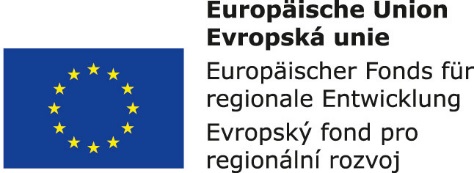 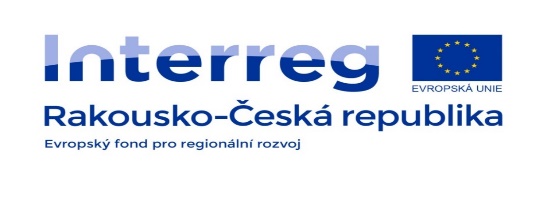 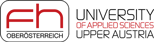 Biologický účinek
Účinek aerosolového mikroklima závisí především na toku aerosolových částic, na době expozice, na jeho koncentraci, chemickém složení  a fyzikálních vlastnostech.
Mechanicky působí aerosoly na pokožku, ve spojivkovém vaku, na sliznici, blokováním lymfatických cest v plicích apod. 
Při delší expozici působí dráždivě a  výsledkem bývají nespecifické zánětlivé změny kůže, spojivek a sliznic v závislosti na chemickém složení částic, jejich množství, velikosti, tvaru, hloubce působení a individuální reakci.
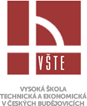 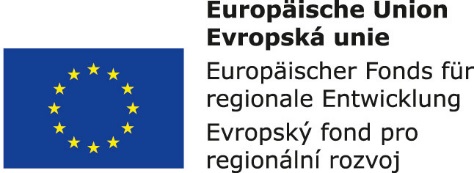 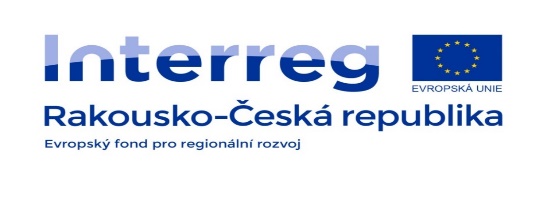 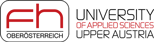 Optimalizace aerosolového mikroklimatu
Zásah do zdroje aerosolů lze provést třemi základními způsoby:

Změnou technologie již při přípravě provozu

Mísením sypkého materiálu s jinými vhodnými látkami, například vodou

Uzavřením zdroje pevným krytem nebo kapalinovou clonou
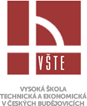 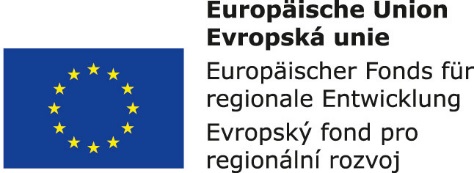 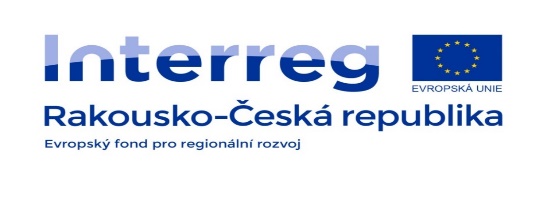 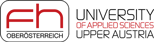 Optimalizace aerosolového mikroklimatu
Zásah do pole přenosu aerosolů lze provést:
Omezením šíření aerosolů v budově (vertikální či horizontální rozdělení)

Větráním

FiItrací vzduchu pomocí filtrů ve vzduchotechnických jednotkách

Koagulací aerosolových částic (rozprašováním kapalného aerosolu s vysokou smáčivostí dochází ke slučování malých částic ve větší, které se vlivem gravitace usazují)
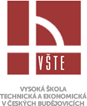 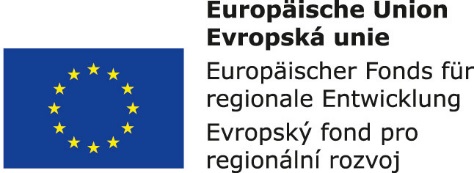 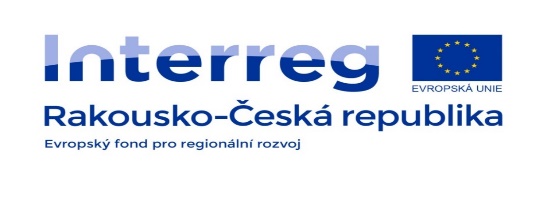 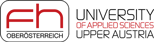